8 Марта – международный женский день
С душистой веточкой сирениВесна приходит в каждый дом,От всей души Вас поздравляемС Международным Женским днём!
Праздник 8 марта, изначально, задумывался вовсе не как день прославления Прекрасной Дамы, а как праздник женщины-революционерки.
Возник этот праздник как день борьбы за права женщин. 8 марта 1857 года в Нью-Йорке собрались на манифестацию работницы швейных и обувных фабрик
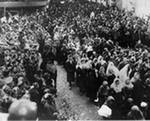 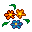 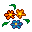 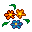 Они требовали 10-часовой рабочий день, светлые и сухие рабочие помещения, равную с мужчинами заработную плату.
Работали в то время женщины по 16 часов в сутки, получая за свой труд гроши.
Мужчинам после решительных выступлений удалось добиться введения 10 часового рабочего дня.
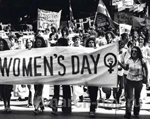 На многих предприятиях в США возникли профсоюзные организации. И вот после 8 марта 1857 года образовался еще один - впервые его членами стали женщины.
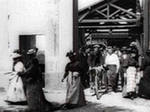 В этот день во многих городах Нью-Йорка сотни женщин вышли на демонстрацию, требуя представления им избирательного права.
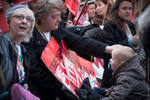 В 1910 году на Международной конференции женщин социалисток в Копенгагене Клара Цеткин выступила с предложением о праздновании Международного женского дня 8 марта, которое прозвучало, как призыв ко всем женщинам мира включиться в борьбу за равноправие.
Откликаясь на этот призыв, женщины многих стран включаются в борьбу против нищеты, за право на труд, уважение своего достоинства, за мир. В 1911 году этот праздник впервые отмечался 19 марта в Австрии, Дании, Германии и Швейцарии.
В России впервые Международный женский день отмечался в 1913 году в Петербурге.
В 1917 году женщины России вышли на улицы в последнее воскресенье февраля с лозунгами "Хлеба и мира". Через 4 дня император Николай II отрекся от престола, временное правительство гарантировало женщинам избирательное право.
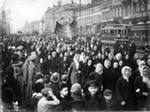 Этот исторический день выпал на 23 февраля по юлианскому календарю, который в то время использовался в России, и на 8 марта по григорианскому календарю.
Международный женский день 8 марта с первых лет Советской власти стал государственным праздником. С 1965 года этот день стал не рабочим.
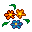 После распада Советского Союза день 8 марта остался в перечне государственных праздников Российской Федерации.
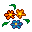 Отмечается Международный женский день и в странах СНГ: в Азербайджане, Грузии, Казахстане, Киргизии, Молдавии, Таджикистане, Туркмении, Украине, Белоруссии как Международный женский день; в Узбекистане как День матери; в Армении его отмечают 7 апреля как День материнства и красоты.
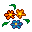 Международный женский день — это праздник рядовых женщин, ставших творцами истории. Своими корнями он уходит в многовековую борьбу женщин за участие в жизни общества наравне с мужчинами.
Это сейчас 8 марта женщин поздравляют, дарят им цветы и подарки, а когда-то Роза Люксембург и Клара Цеткин, две маленького роста женщины, этот день предложили отмечать как день борьбы женщин за свои права.
С праздником!